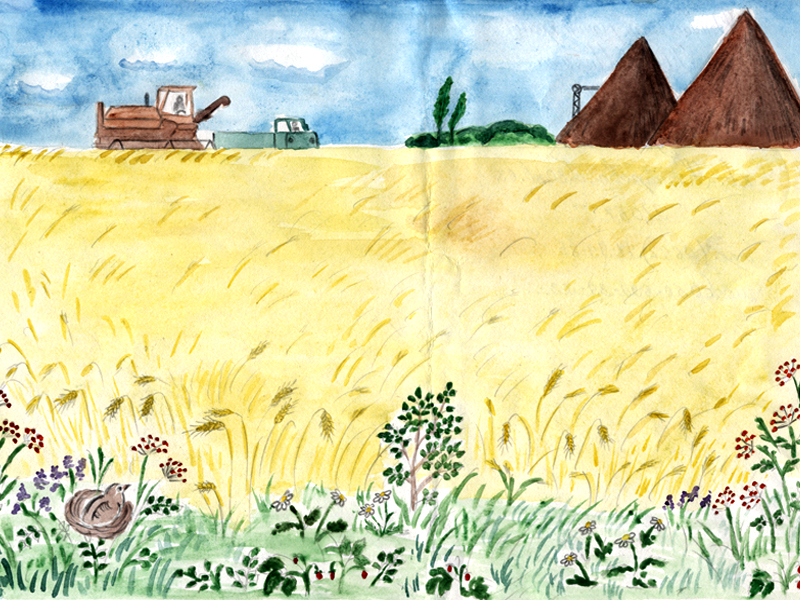 Дзержинський міський відділ освіти
Загальноосвітня школа-інтернат І-ІІІ ступенів 
Дзержинської міської ради Донецької області
Бліц-турнір
Ярмоленко Інна Вячеславівна,
вчитель початкових класів, 
спеціаліст І категорії
Бліц-турнір
рідний куточок, це той, де ти... 
народився
жити на рідній землі — це велике... 
щастя
Батьківщина — це... і... 
труд і свято
Батьківщина — це... і... 
мама і тато